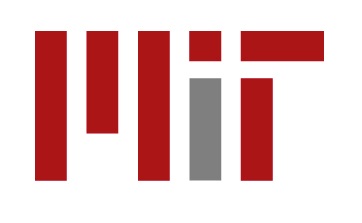 Evolution of the jet opening angle distribution in holographic plasma
Tracking energies and angles
with Krishna Rajagopal and Andrey Sadofyev
1602.04187 (PRL 116)
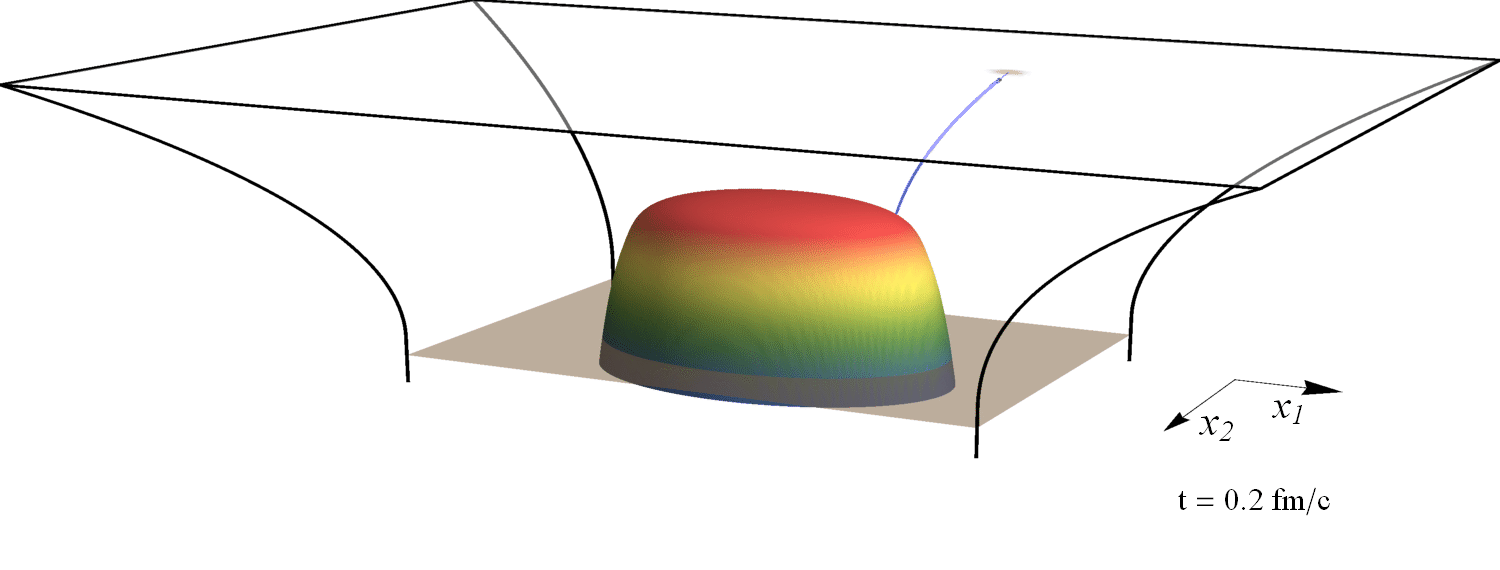 Wilke van der Schee

NumHol2016
Santiago, 1 July 2016
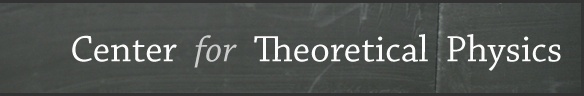 (slowed down by 1023)
Wilke van der Schee, MIT
Outline
Motivation, early work and recent progress
Jets as strings and stopping distance
Defining energy loss: finite endpoint momentum string through a slab

A simple model
Construct model of null strings
Evolve ensemble of jets: initial energy & angle from perturbative QCD
Shoot ensemble through expanding and cooling black hole
Extract influence QGP on jet opening angle distribution

A qualitative prediction
Lose both very narrow and very wide jets
2/22
[Speaker Notes: Many states + linearized]
Wilke van der Schee, MIT
Jets in qgp
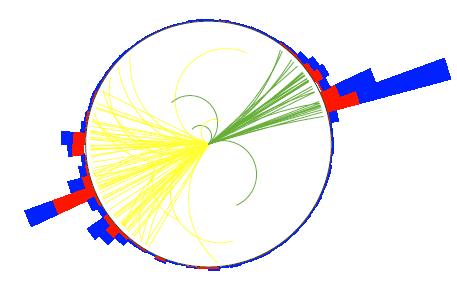 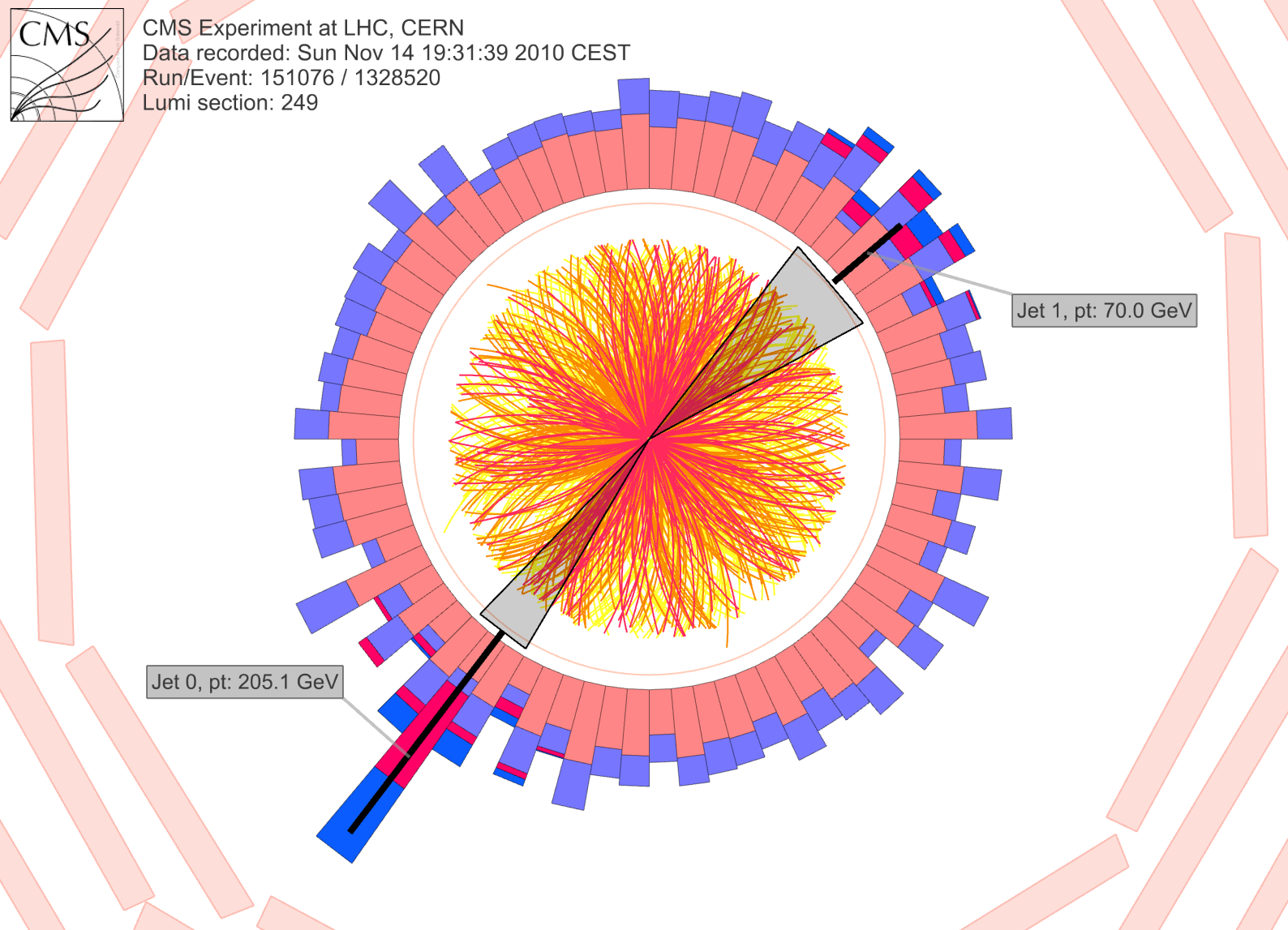 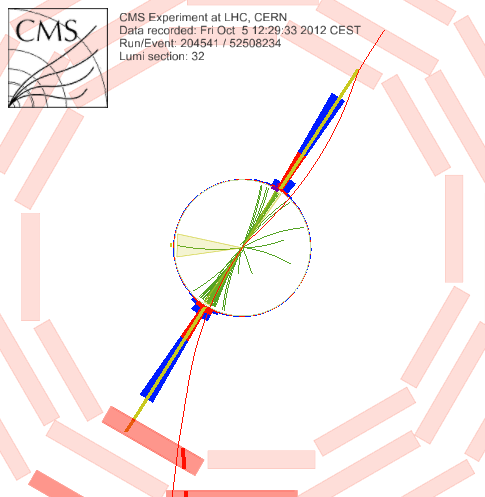 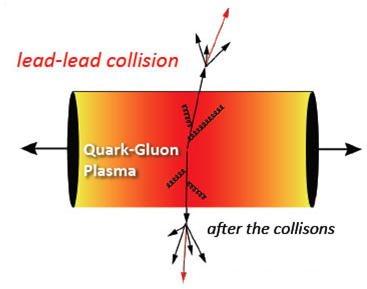 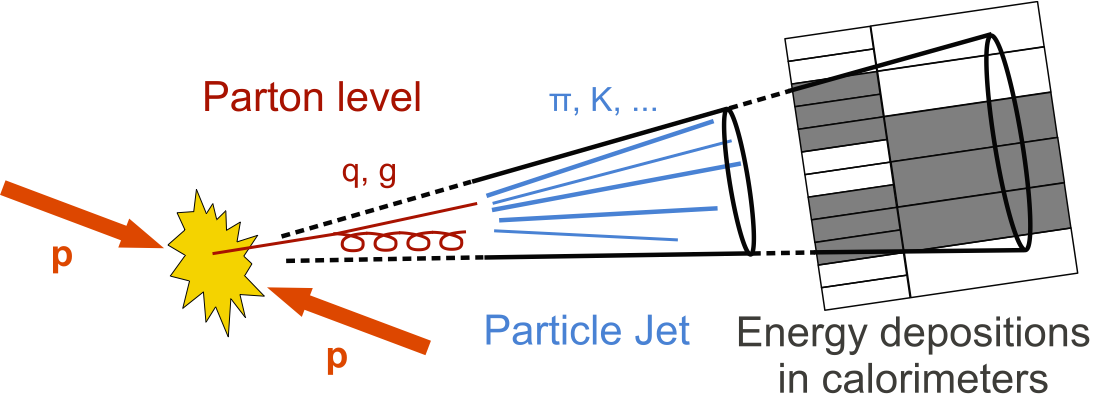 ?
3/22
CMS PAPER EXO-12-059
[Speaker Notes: Many states + linearized]
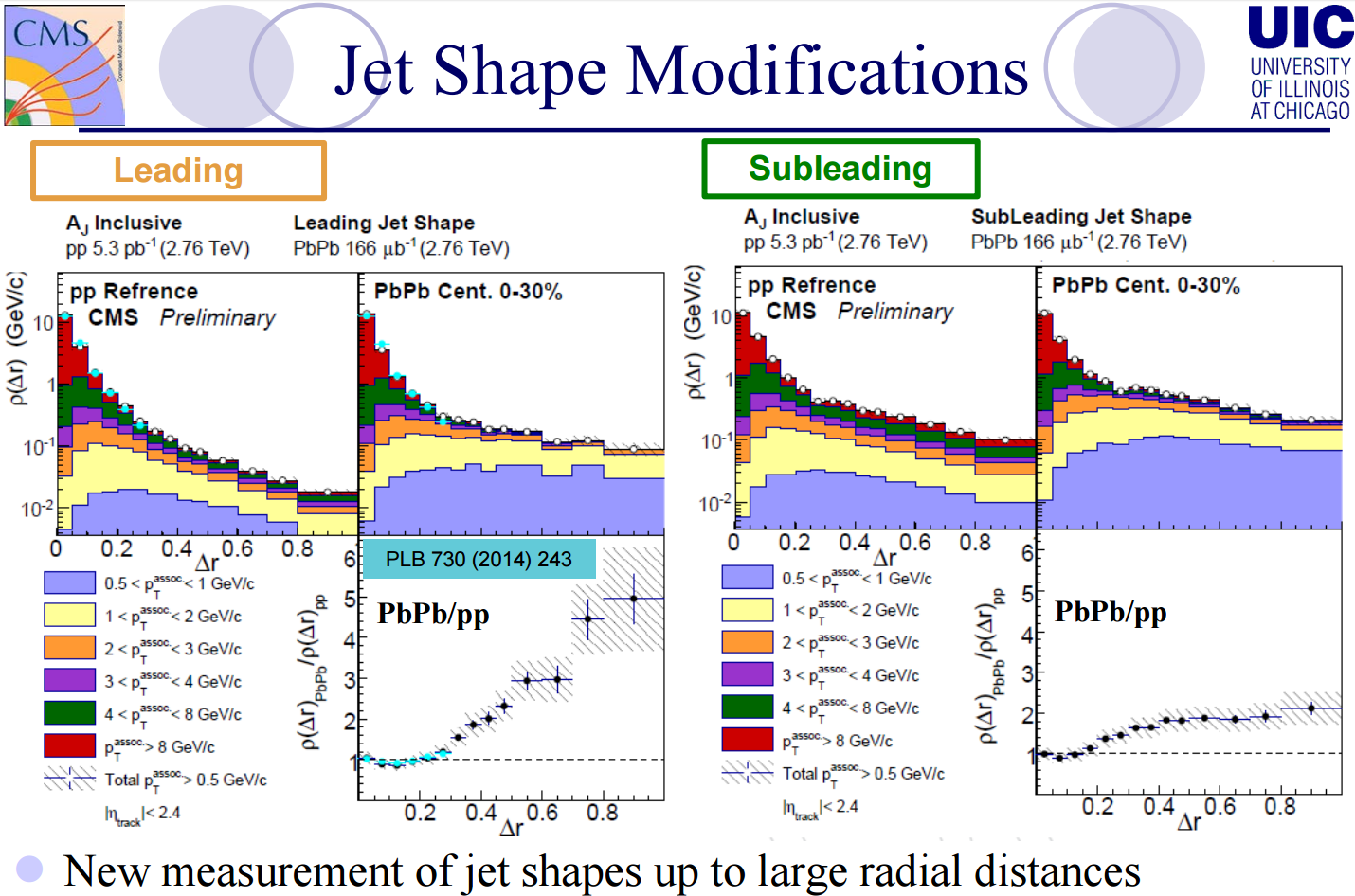 4
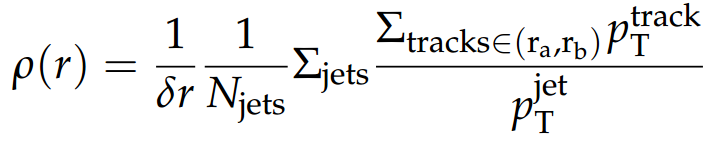 Olga Evdokimov, presentation Quark Matter 2015, CMS-PAS HIN-15-011
Wilke van der Schee, MIT
holographic studies with real data
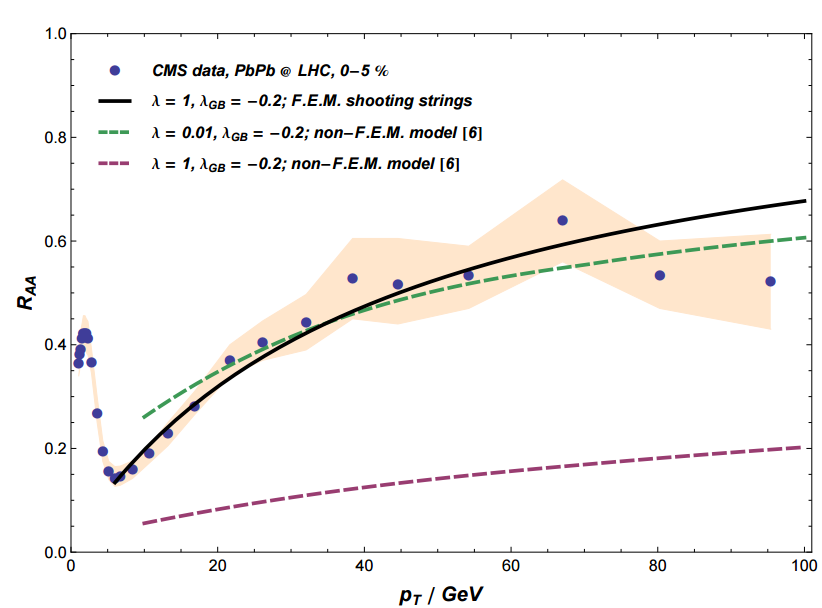 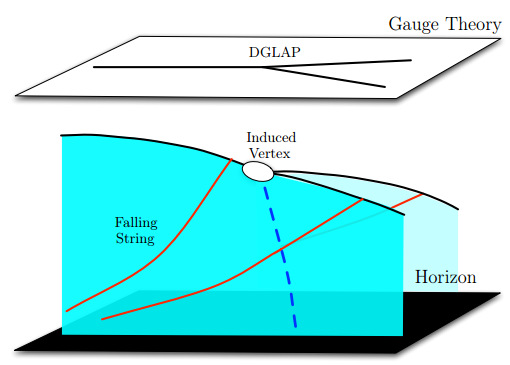 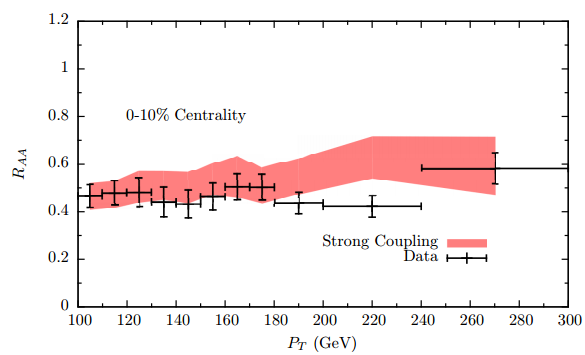 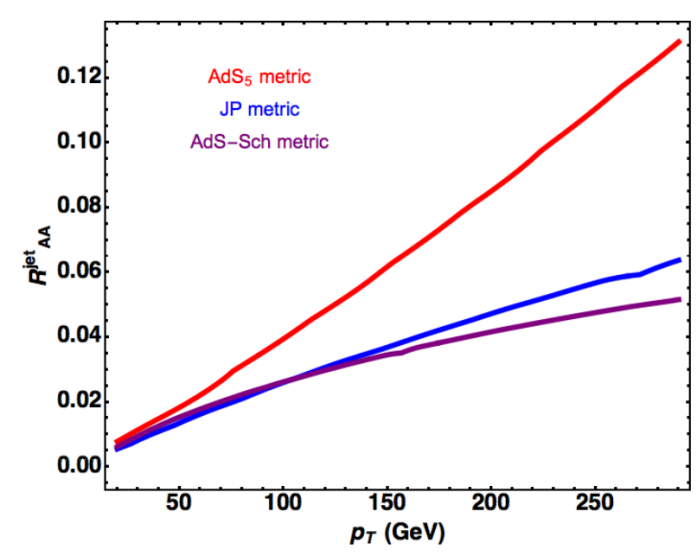 5/22
J. Casalderrey, D. Can Gulhan, J. Guilherme Milhano, D. Pablos and K. Rajagopal, A Hybrid Strong/Weak Coupling Approach to Jet Quenching
R. Morad, W.A. Horowitz, Strong-coupling Jet Energy Loss from AdS/CFT  (2014)
A. Ficnar, S.S. Gubser and M. Gyulassy, Shooting String Holography of Jet Quenching at RHIC and LHC (2013)
[Speaker Notes: Many states + linearized]
Wilke van der Schee, MIT
Jet production
Typical philosophy:
Jet is result of hard event, as prescribed in pQCD
Energy loss, through soft modes, and non-perturbative

In AdS/CFT: jet = (classical) string
Create string (quark-antiquark pair) with `jet-like’ properties
Problem: initial condition string is 2 functions (position, velocity)
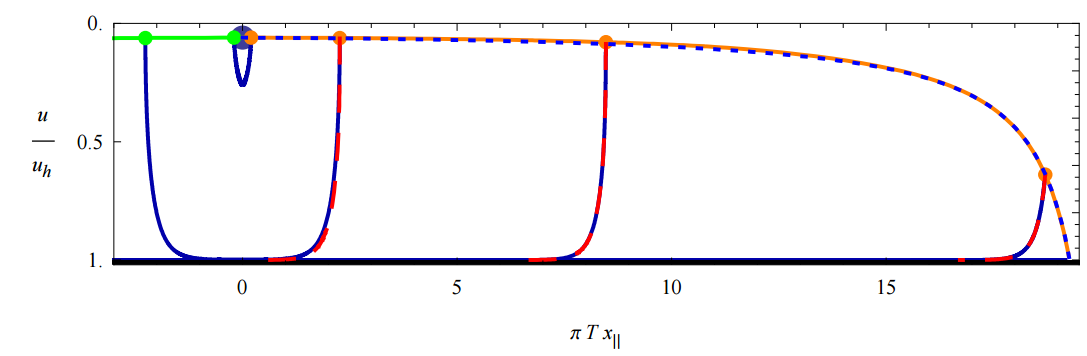 6/22
P.M. Chesler, K. Jensen, A. Karch and L.G. Yaffe, Light quark energy loss in strongly-coupled N = 4 supersymmetric Yang-Mills plasma (2008)
[Speaker Notes: Many states + linearized]
Wilke van der Schee, MIT
Early work
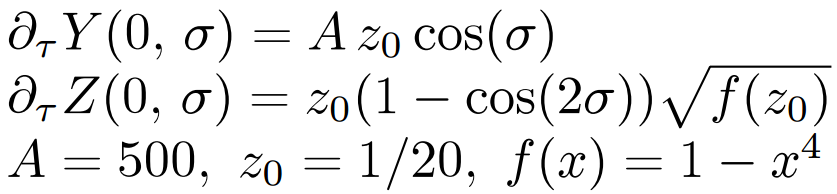 Initial string at point, velocity profile  stopping distance
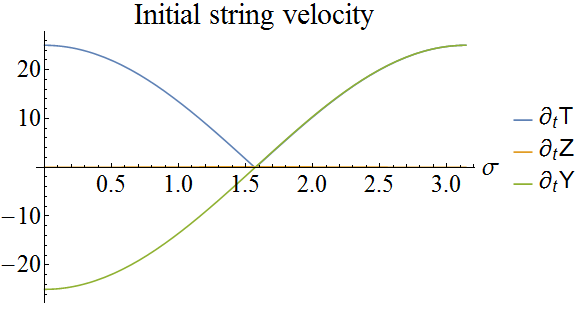 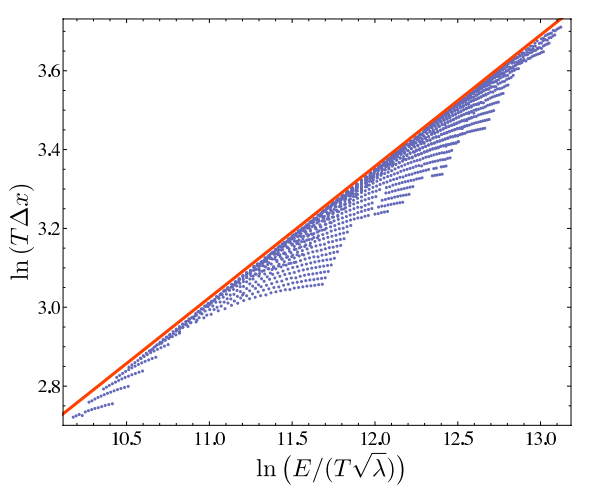 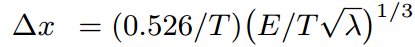 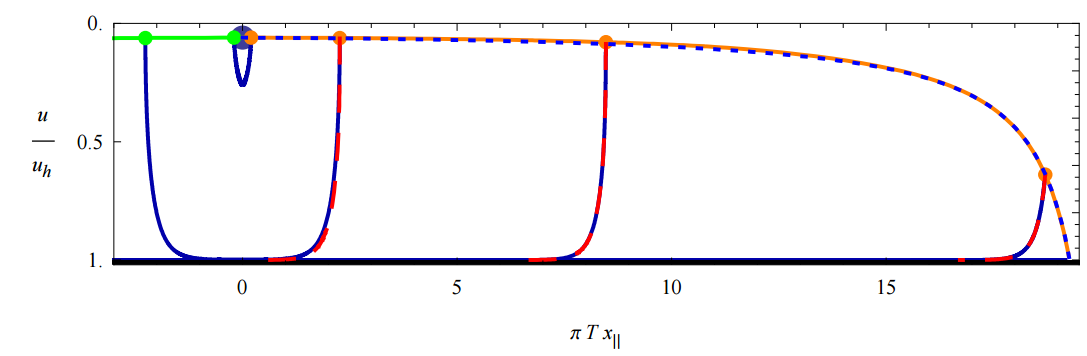 7/22
P.M. Chesler, K. Jensen, A. Karch and L.G. Yaffe, Light quark energy loss in strongly-coupled N = 4 supersymmetric Yang-Mills plasma (2008)
[Speaker Notes: Many states + linearized]
Wilke van der Schee, MIT
Energy loss by a slab of plasma
Old problem: how to define energy loss in terms of string?
In particular, real jets lose order 10% energy
Natural definition: size black hole = size QGP, shoot jet through

Model evolution more realistically
Part of string falls in black hole: dissipates into hydro modes

Attractive: final string in vacuum AdS is well understood
Angle in AdS ≈ jet angle (?)
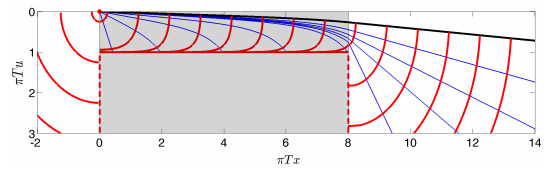 8/22
P.M. Chesler and K. Rajagopal, Jet quenching in strongly coupled plasma (2014)
[Speaker Notes: Many states + linearized]
Wilke van der Schee, MIT
A typical example
Try simulate string (regularised finite endpoint string):







Shoot through slab of plasma (or dynamic spacetime)
constant 300 MeV plasma, length 4fm, create at edge
Little bit of freedom: start at 5% from boundary-horizon distance
`t Hooft coupling 5.5, gives jet energy of 1.6 TeV
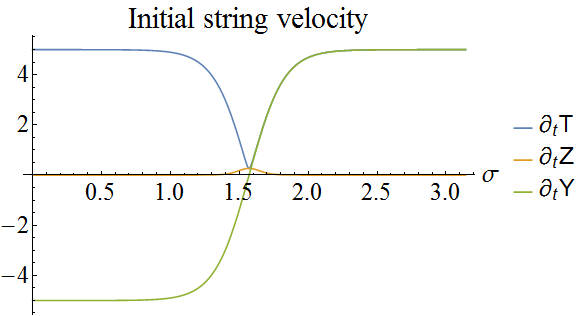 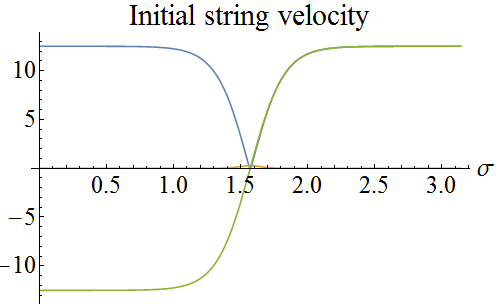 9/22
A. Ficnar and S. Gubser, Finite momentum at string endpoints (2013)
[Speaker Notes: Many states + linearized]
Wilke van der Schee, MIT
String evolution
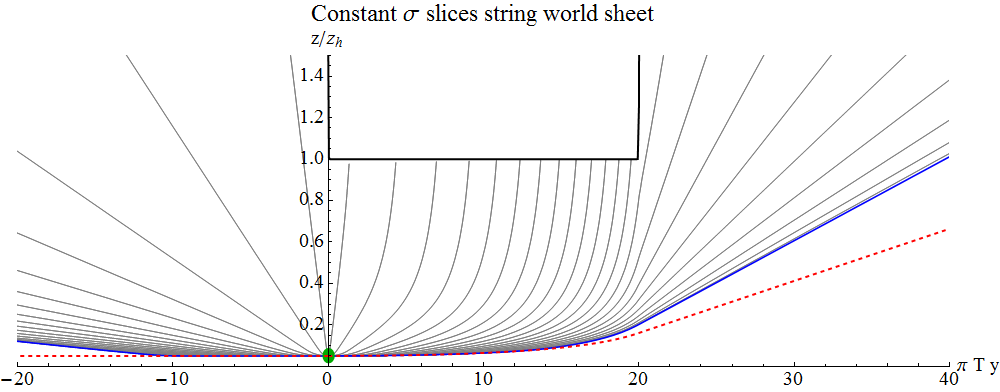 Black hole
String endpoint (blue) follows null trajectory initially (red dashed)
String endpoints change direction when energy vanishes
`Snapback’: especially relevant when string is moving upwards
10/22
[Speaker Notes: Many states + linearized]
Wilke van der Schee, MIT
Comments on Numerics
Somewhat embarrassing: numerics is simple 
NDSolve when speed is not major issue
Method specification is crucial (read advanced tutorial)
Also useful
Make package with general set-up(vacuum, black brane, slab, boost-invariant, shocks etc)
Use Mathematica’s convenience,i.e. can use analytic or Interpolation functions interchangeably
Modular: initial conditions, solve, plot or analysei.e. three-jet events (see Jorge’s talk)
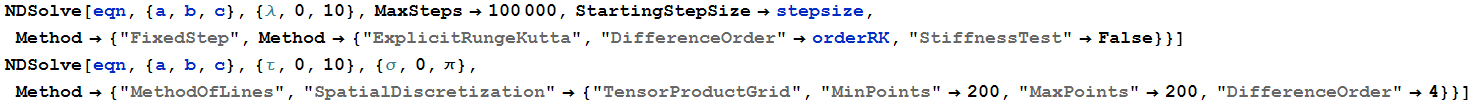 11/22
[Speaker Notes: Many states + linearized]
Wilke van der Schee, MIT
Towards a simpler model
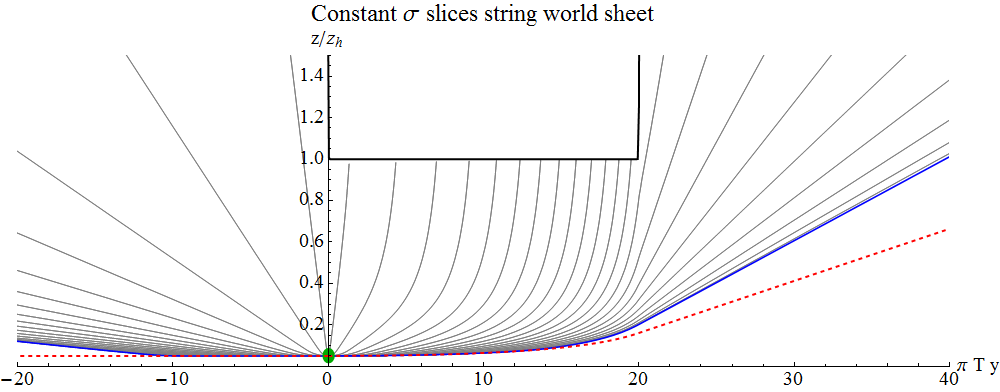 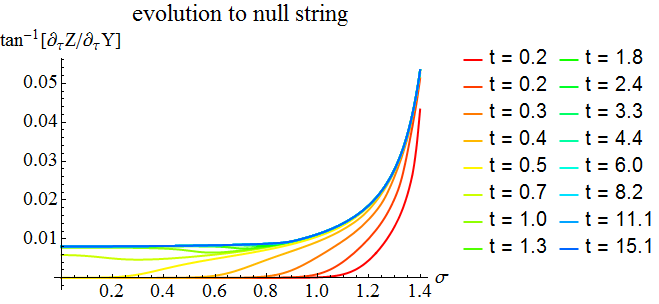 Black hole
After a while the string becomes a null string (1 fm/c should be ok?)
Evolution of string = independent evolution of null string segments
Need to know where which string bit goes with how much energy
12/22
[Speaker Notes: Many states + linearized]
Wilke van der Schee, MIT
Initial/vacuum Energy profile
Need to specify energy along string (change of coordinate (!))
Angle endpoint is positive constant, gives jet width
Open string boundary condition:
Try reasonable profile, perhaps inspired by string numerics
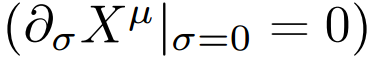 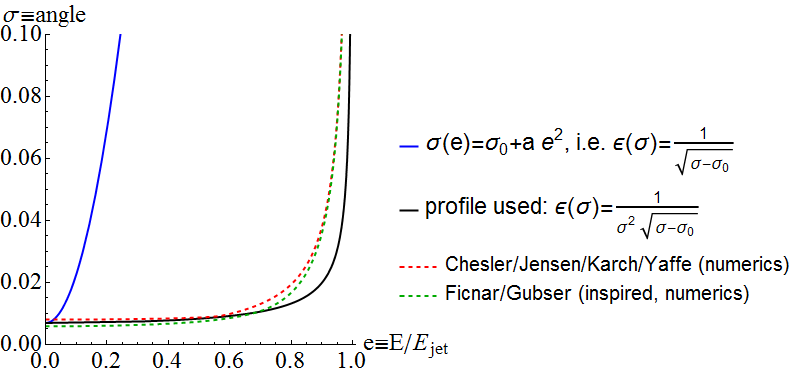 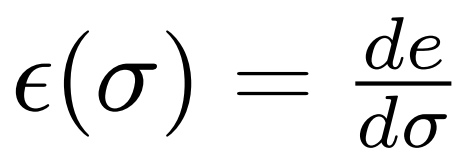 Convert to energy density vs angle:
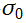 13/22
P.M. Chesler and K. Rajagopal, Jet quenching in strongly coupled plasma (2014)
[Speaker Notes: Many states + linearized]
Wilke van der Schee, MIT
Initial conditions with jet widths
Initial conditions in literature: minimize energy loss

Would like to mimic distribution of real QCD jets
Extra motivation: how is distribution affected by QGP?
Take from pQCD (compares well with PYTHIA)








Link opening angle        to AdS angle:                        (a is free)
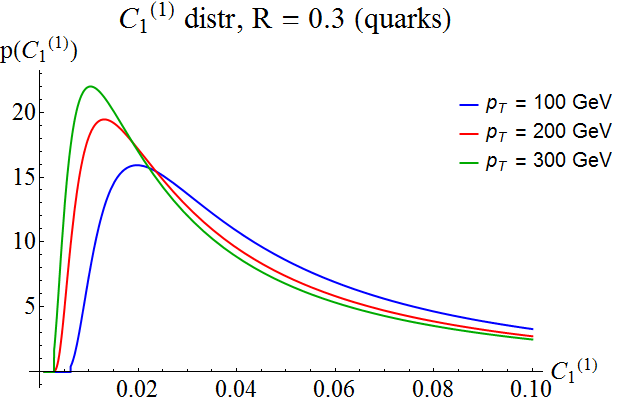 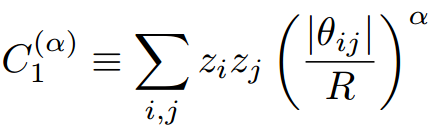 zi: fraction of jet energy
qij: angle between particle i and j
R: jet radius parameter
14/22
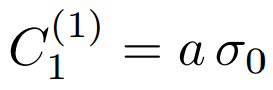 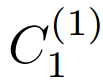 A.J. Larkoski, S. Marzani, G. Soyez, J. Thaler, Soft drop (2014)
[Speaker Notes: Many states + linearized]
Wilke van der Schee, MIT
More simplifications
Simple semi-analytic hydrodynamic temperature profile:








Neglect initial dynamics (1 fm/c) + hadronization + confinement
Start string at single point at boundary
Distribute according to binary scaling and
Free parameter b: to get reasonably energy loss ((coupling)                    )
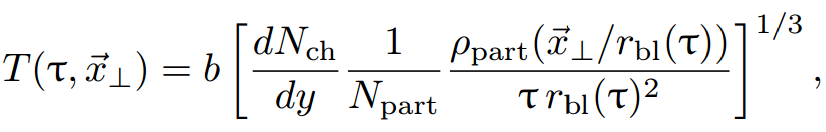 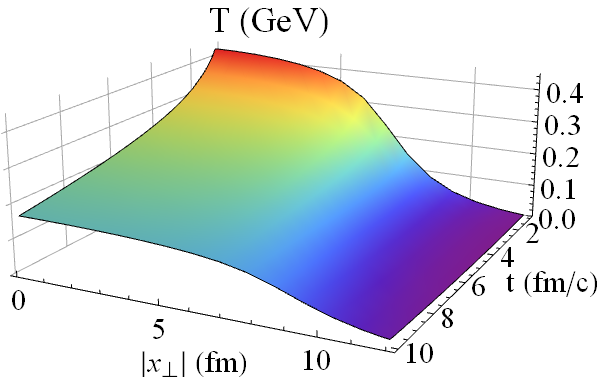 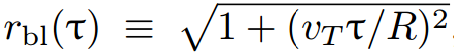 (b measures Nch per S, given EOS)
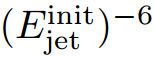 15/22
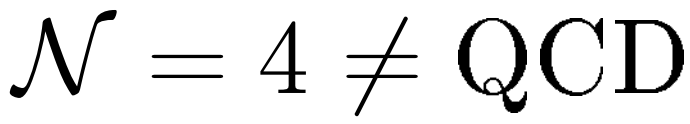 A. Ficnar, S.S. Gubser and M. Gyulassy, Shooting String Holography of Jet Quenching at RHIC and LHC (2013)
[Speaker Notes: Many states + linearized]
Wilke van der Schee, MIT
algorithm
Scan parameter space: energy, angle, position, direction
Compute null geodesic endpoint  new angle
Find null geodesic which barely escapes black hole (freeze-out)
 energy loss

Use original distributions in parameter space
Bin final parameters (energy + angle)
Average over parameter space, taking weight factor

Compare initial with final distributions 
16/22
[Speaker Notes: Many states + linearized]
Results
Wilke van der Schee, MIT
Shooting about 50.000 jets through plasma
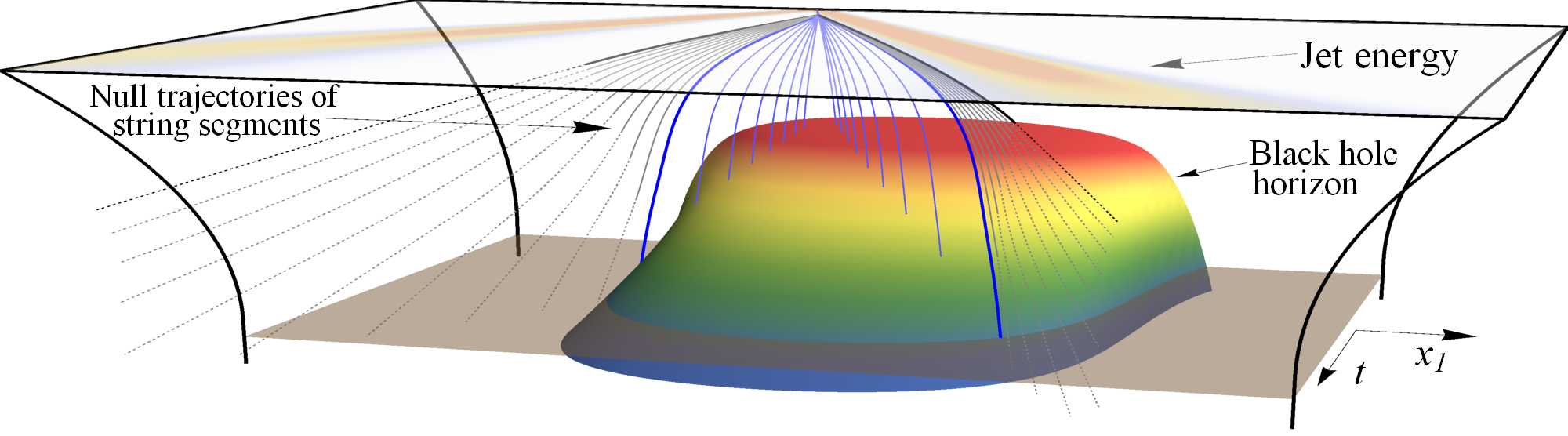 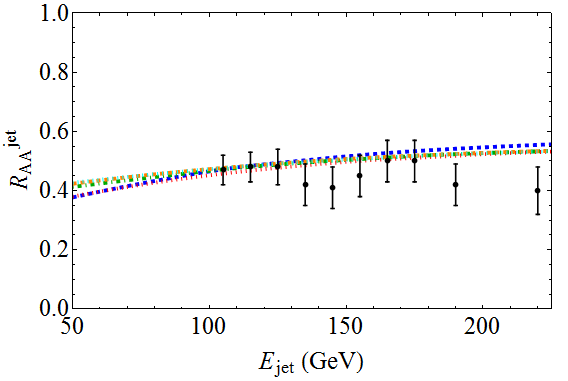 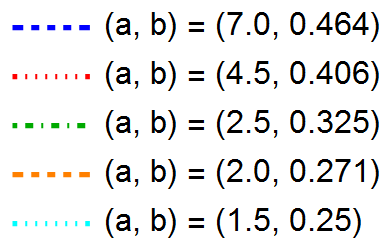 Naïve QCD:
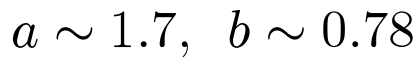 17/22
[Speaker Notes: Talk about time running]
First effect: jets widen
Wilke van der Schee, MIT
Change of probability distributions of jet opening angle












Has not been measured  (could/should be possible)
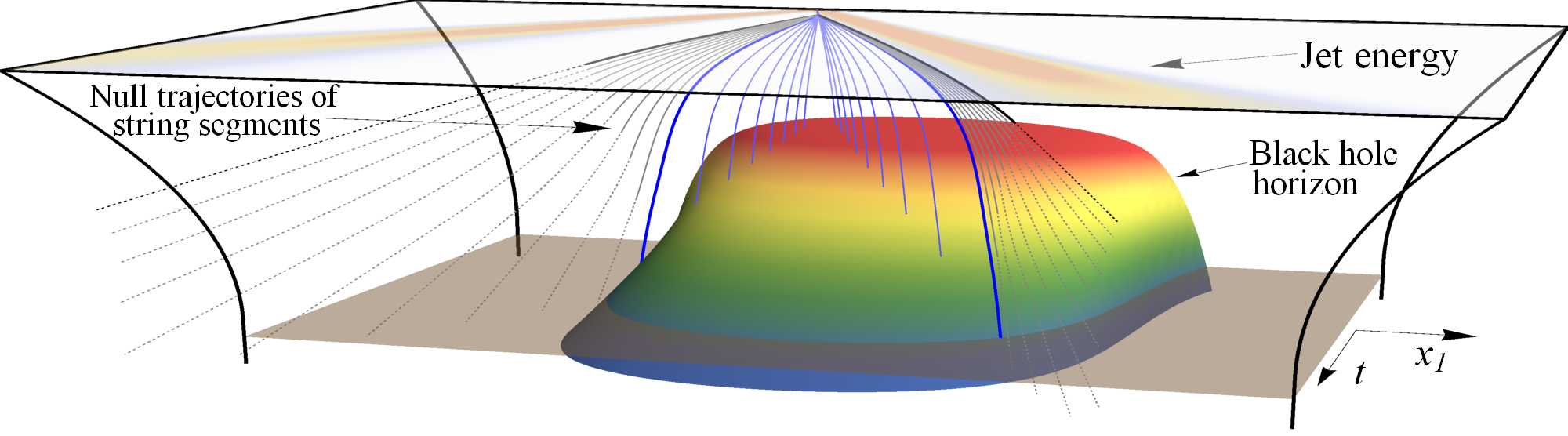 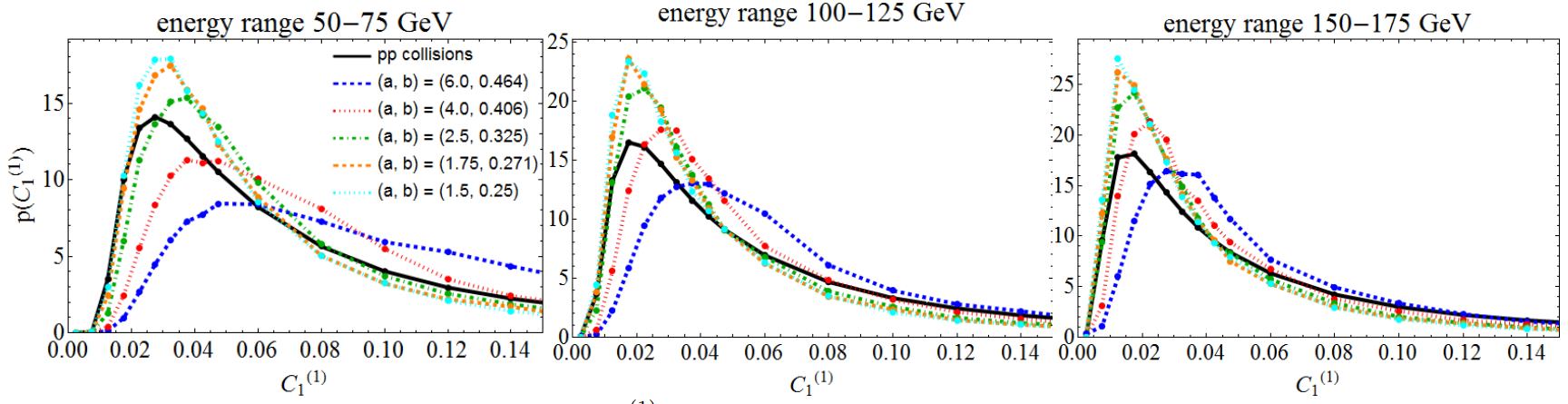 18/22
[Speaker Notes: Many states + linearized]
Second effect: Narrower jets
Wilke van der Schee, MIT
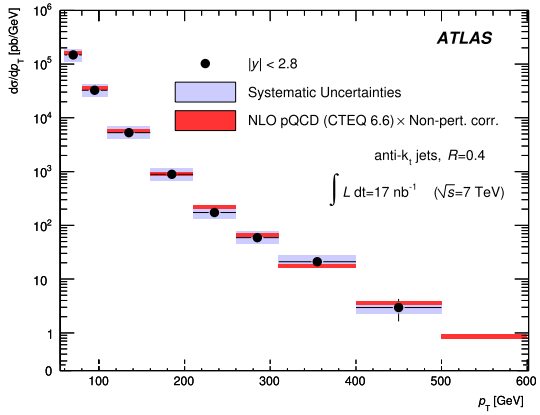 Energy distribution falls steeply (~E-6)
Wide jets lose (much) more energy
 selection bias onnarrow jets
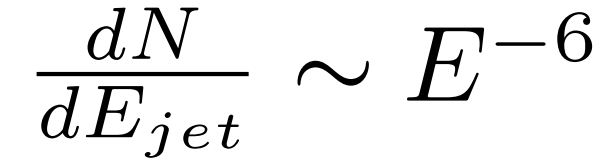 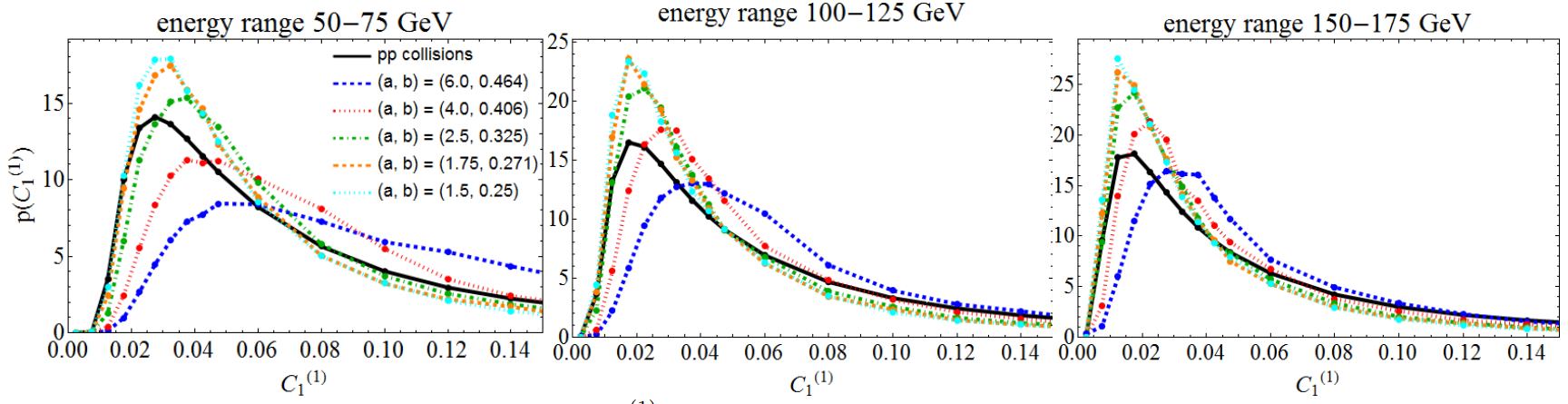 19/22
ATLAS, Measurement of inclusive jet and dijet cross sections in proton-proton collisions at 7 TeV centre-of-mass energy (2011)
[Speaker Notes: Many states + linearized]
Wilke van der Schee, MIT
Unclear which effect dominates
Average jet width can go up or go down (larger for lower energy)
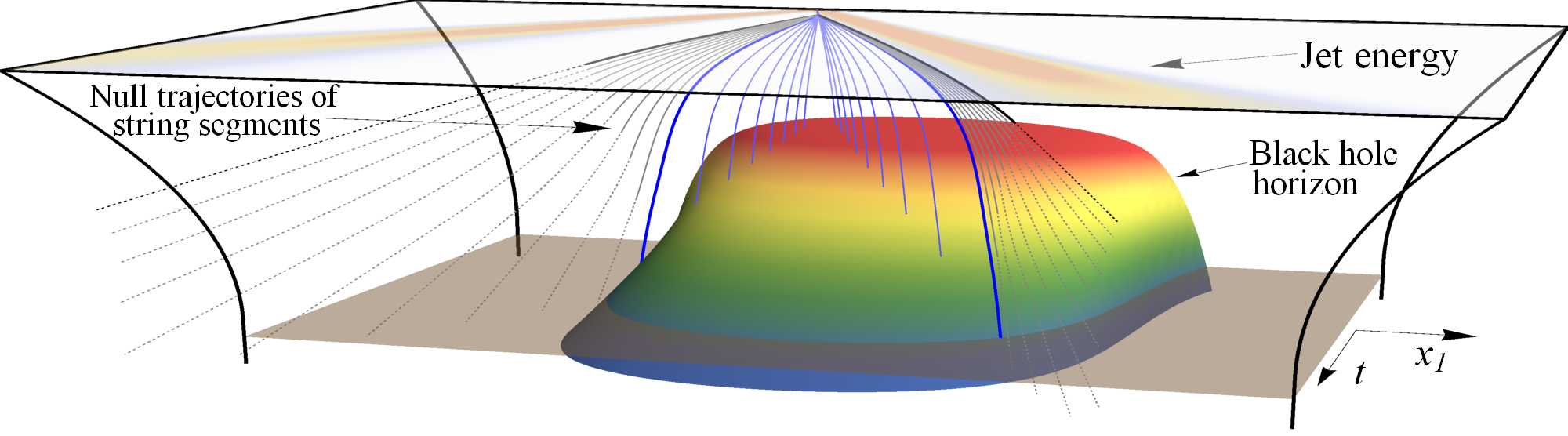 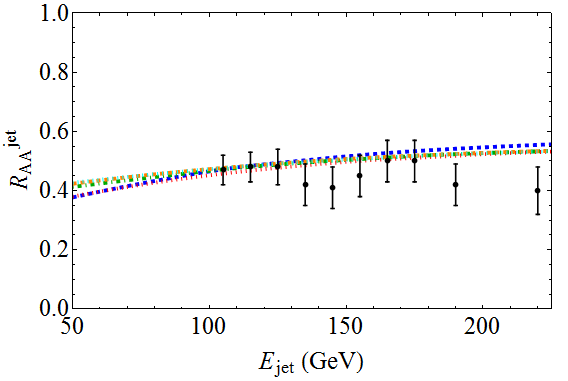 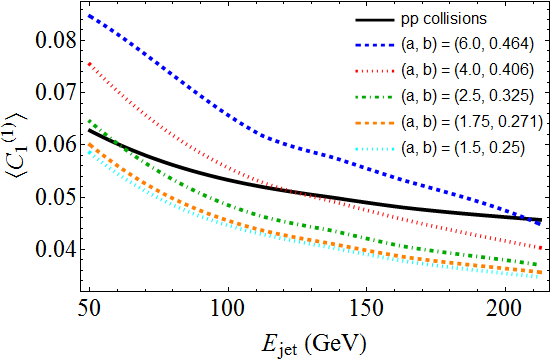 20/22
[Speaker Notes: Many states + linearized]
Wilke van der Schee, MIT
Discussion
Jets in holographic plasma 
Essential to take opening angle distribution in combination with energy
Initial conditions should match those of proton-proton collisions

A qualitative prediction
Each jet gets wider in plasma: narrowest jets are lost
Wide jets lose more energy: widest jets also lost

How to compare N=4 SYM to QCD
How are jets produced? pQCD? Confinement in IR/hadronization?
Naïve comparison with l≈5.5 seems to fail (?)
Outlook
More quantitative comparisons with experiment, e.g. dijets, off-central, more substructure, jet shape
Real (finite endpoint) string dynamics? Match to null string?
Finite coupling corrections in more realistic settings? Perhaps less fitting?
21/22
[Speaker Notes: Many states + linearized]
Wilke van der Schee, MIT
Jet angular spectrum
At late times string falls into AdS, straight lines for each s.
Stress-energy on boundary due to `collection of AdS point particles’:energy e,angle to center q,AdS angle a
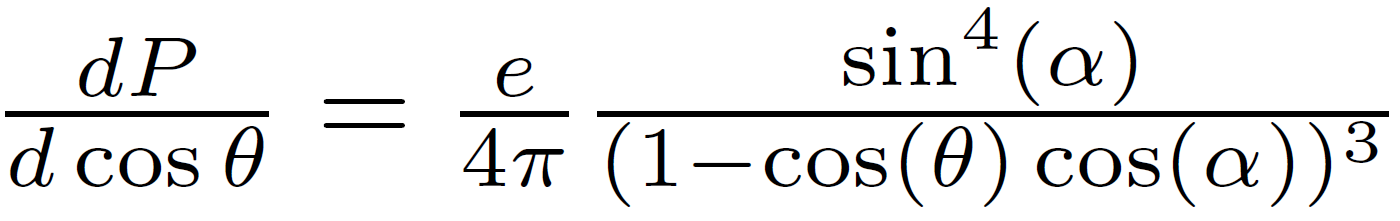 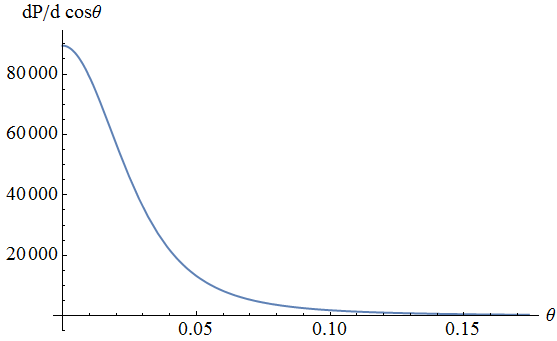 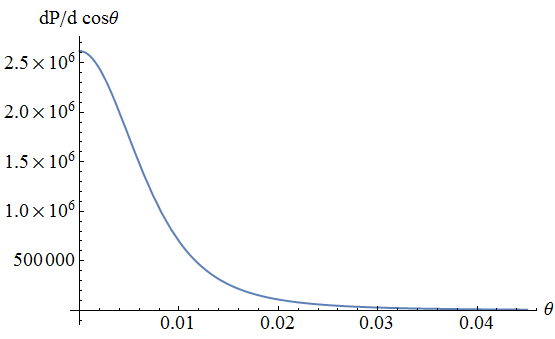 Left:
876 GeV (7% loss)
angle ~ 0.01
Right:
462 GeV (52% loss)
angle ~ 0.04
22/22
Y. Hatta, E. Iancu, A. Mueller and D. Triantafyllopoulos, Aspects of the UV/IR correspondence: energy broadening and string fluctuations (2010)
[Speaker Notes: Many states + linearized]